Cryptography with Certified Deletion
James Bartusek                   Dakshita Khurana
UC Berkeley                                 UIUC
Certified Deletion
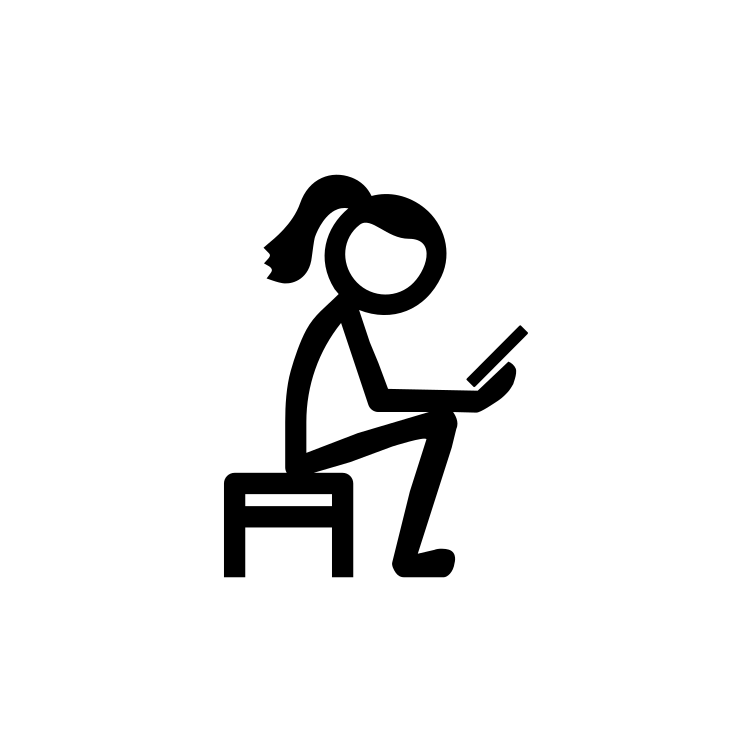 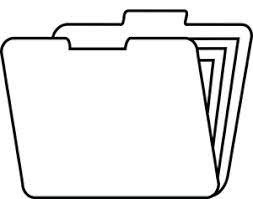 D
Certified Deletion
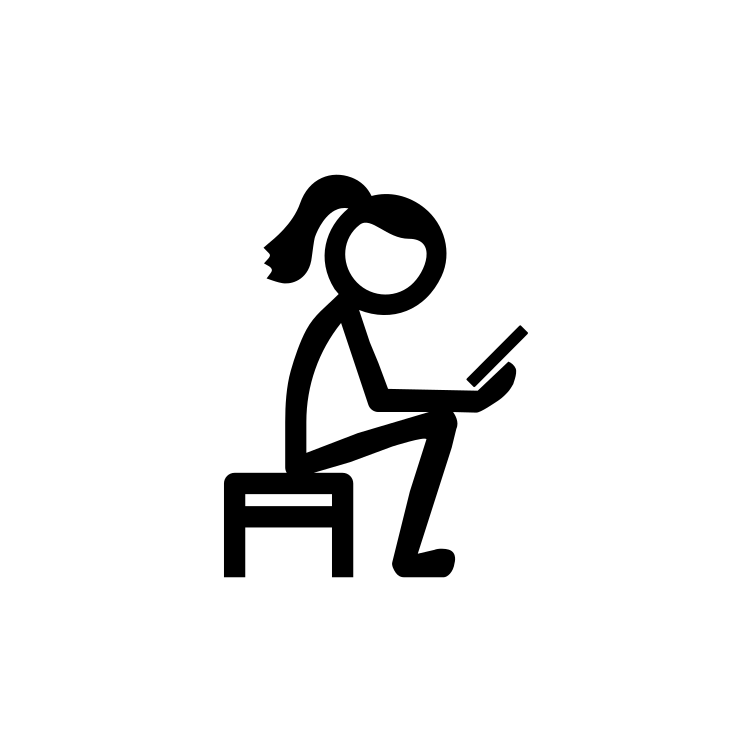 |
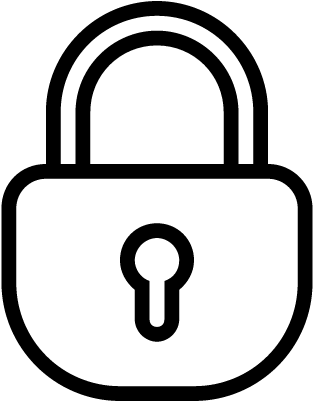 D
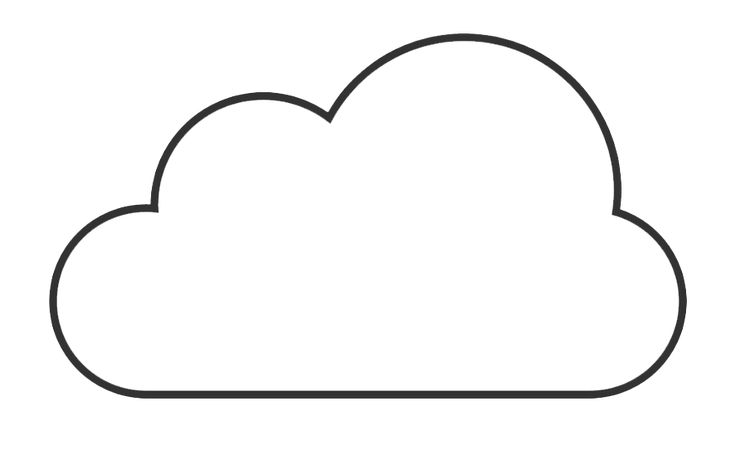 |
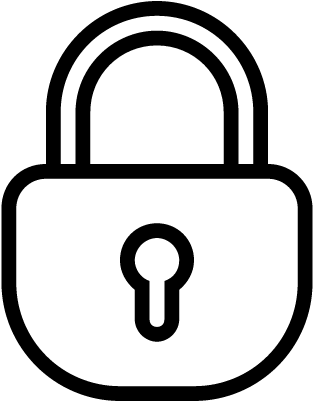 “Please delete my data”
D
Assumption: Server cannot recover D from the encoding in polynomial time
Certified Deletion
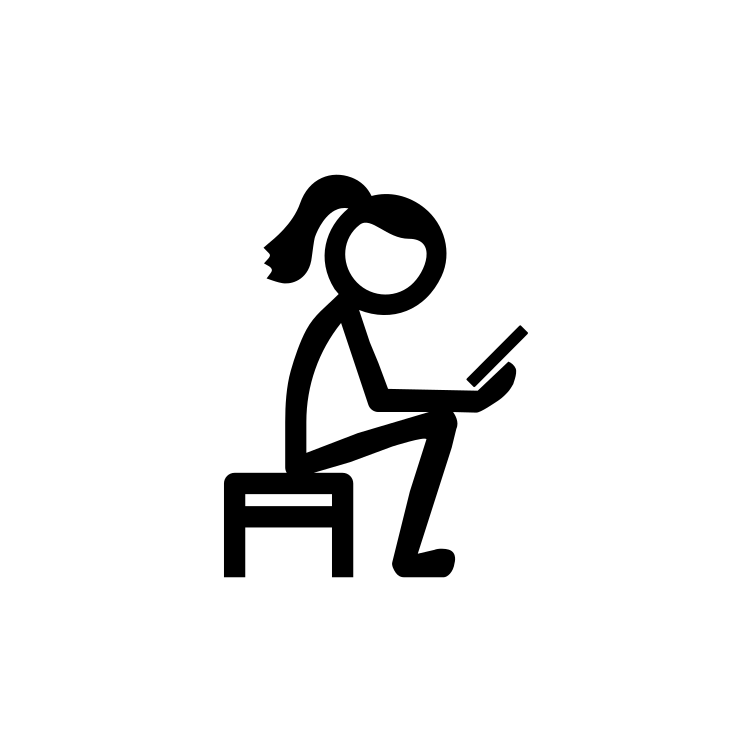 |
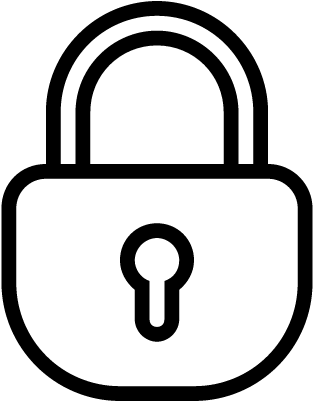 D
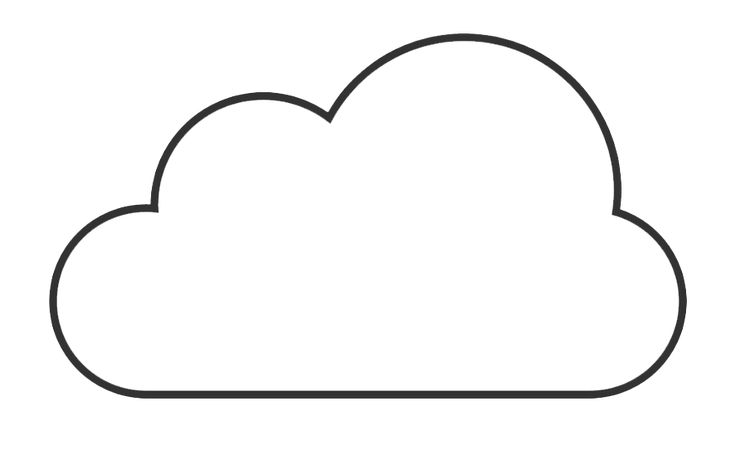 |
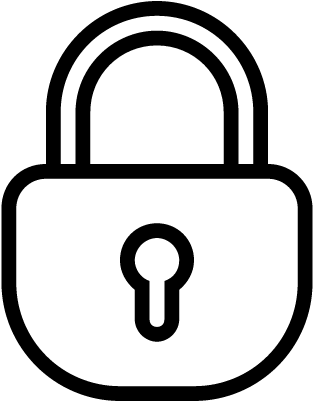 “Please delete my data”
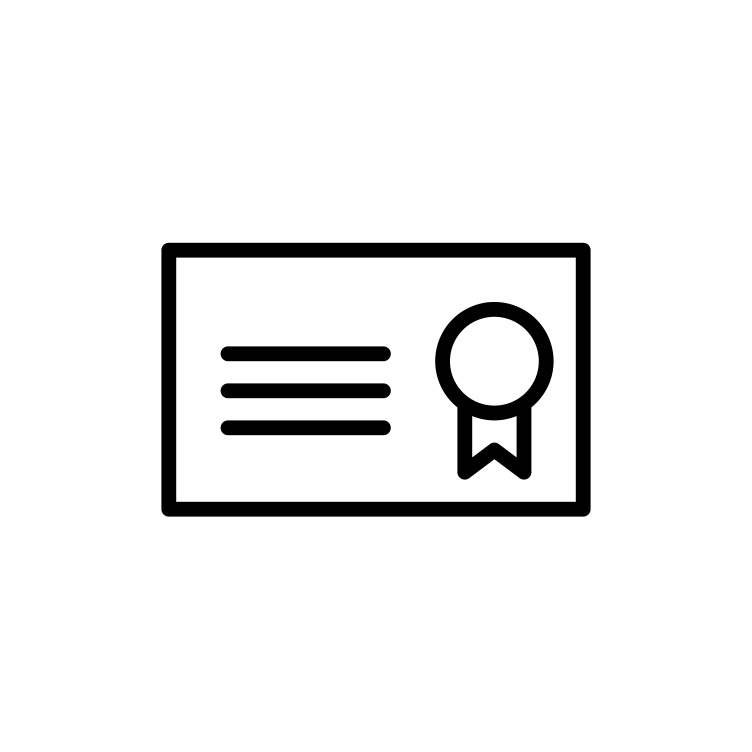 Assumption: Server cannot recover D from the encoding in polynomial time
Certified Deletion
Prior work:
[Broadbent, Islam 20]: one-time pad
[Hiroka, Morimae, Nishimaki, Yamakawa 21]: public-key encryption
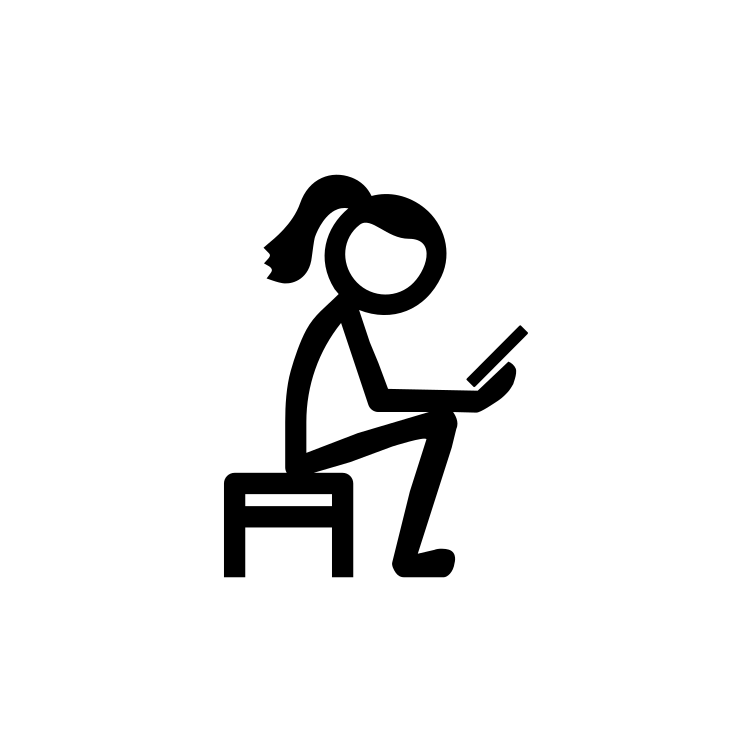 |
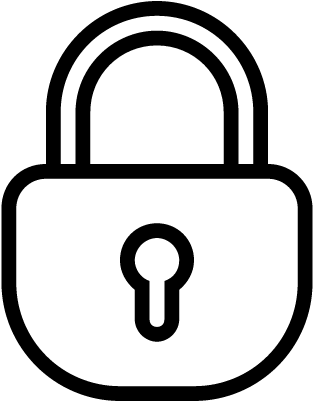 D
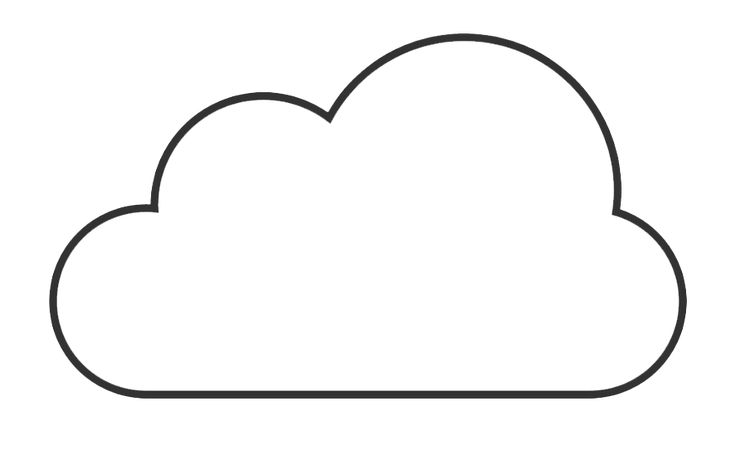 |
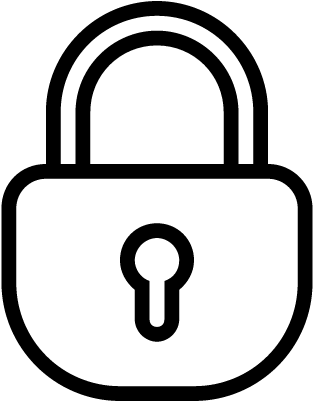 “Please delete my data”
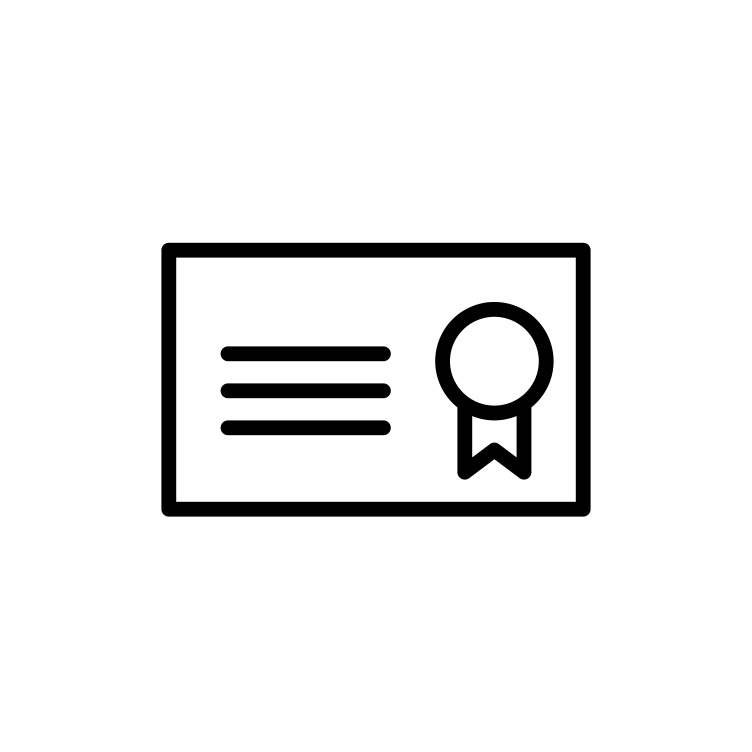 Assumption: Server cannot recover D from the encoding in polynomial time
Goal #1: After deletion, the server won’t be able to recover D even given        
Goal #2: After deletion, the server won’t be able to recover D even given unbounded time
Requirements: encryption + unclonability
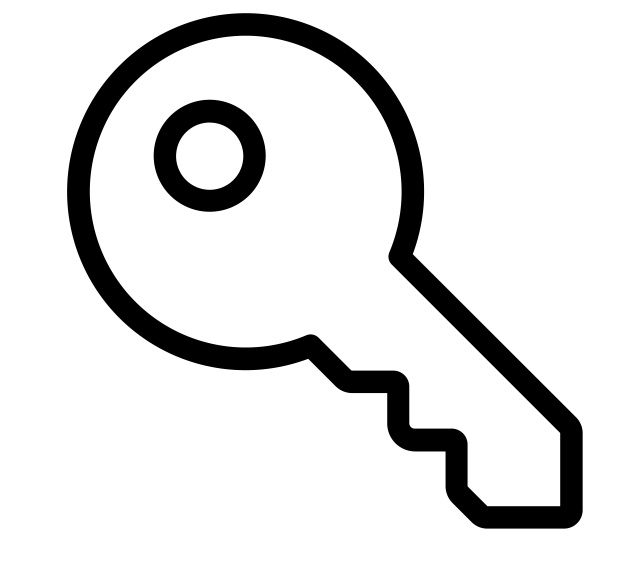 Our work
Introduce a generic compiler inspired by the [BI20] construction

Develop a novel proof technique that yields a variety of certified deletion schemes with everlasting security

Introduce everlasting security transfer in the context of multi-party cryptography
The compiler
Security game
Security game
Security game
Generality of the compiler
Weaker definition: Adversary given the secret key after deletion, but is required to be computationally bounded
Generality of the compiler
* Proven true in [B, Khurana, Poremba 23]
Another setting: Two-party cryptography
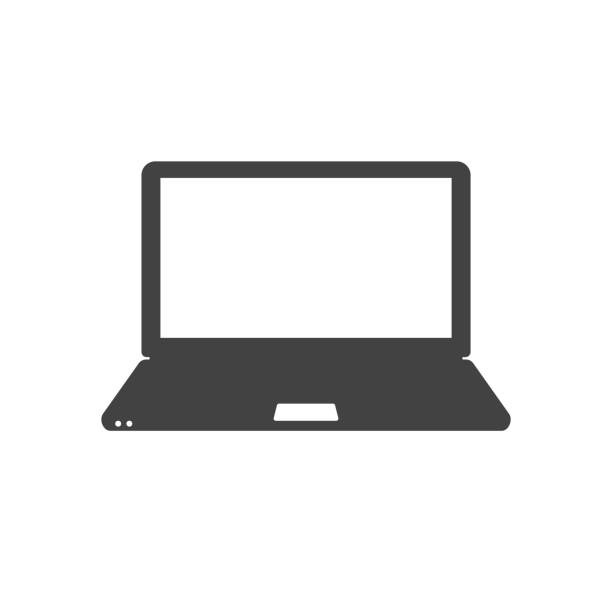 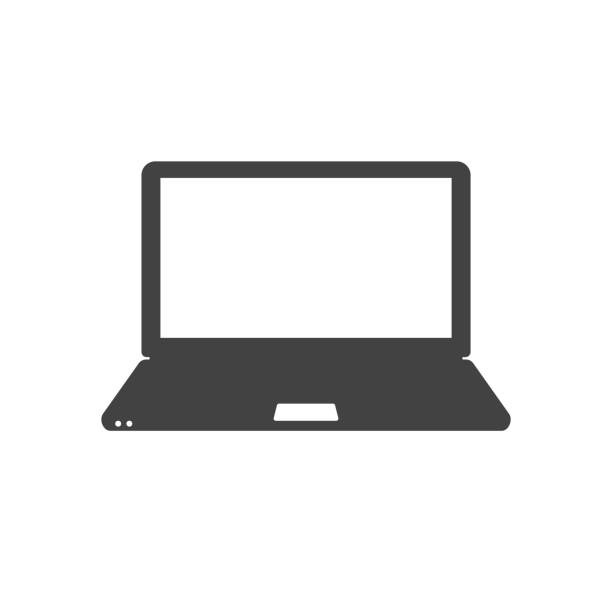 We want to allow for the possibility of either party being adversarial
Can quantum information provide any useful notion of deletion / everlasting security against both parties?
Prior work
[Mayers 97], [Lo, Chau 97]: Unconditionally secure bit commitment is impossible

[Unruh 13]: Everlasting secure computation is impossible, even if parties are computationally bounded during the protocol

Classically, can achieve unconditional security against a fixed subset of parties
Commitments: either statistically hiding or statistically binding
Zero-knowledge: either a proof or statistically zero-knowledge
Secure computation [Khurana, Mughees 20]
Our work: Everlasting Security Transfer
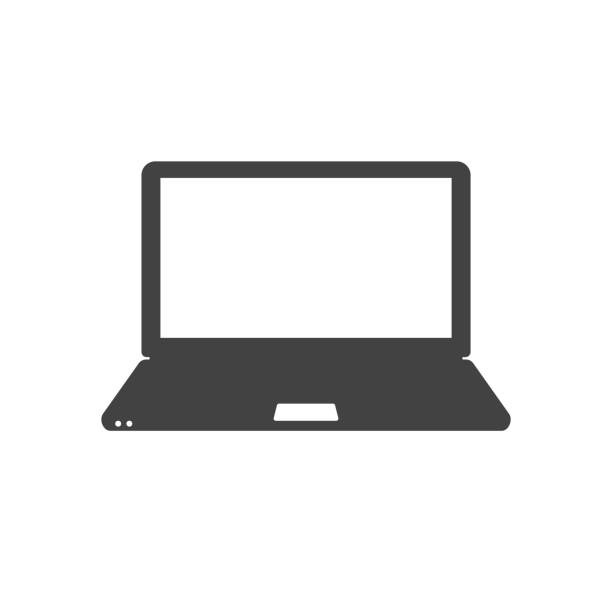 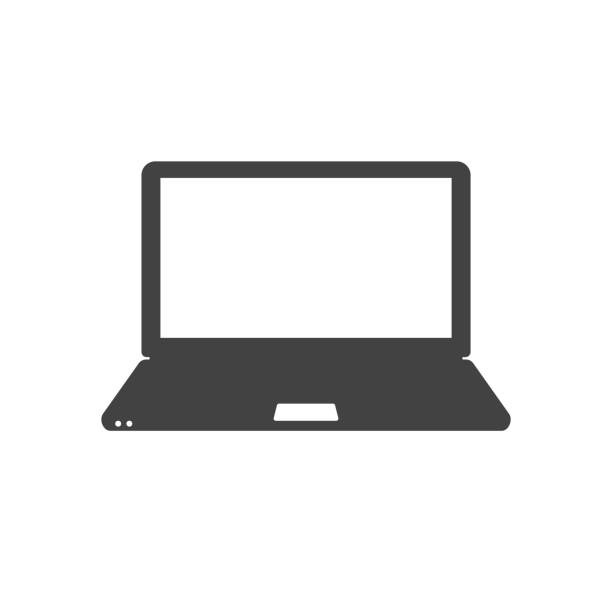 “Please delete my data”
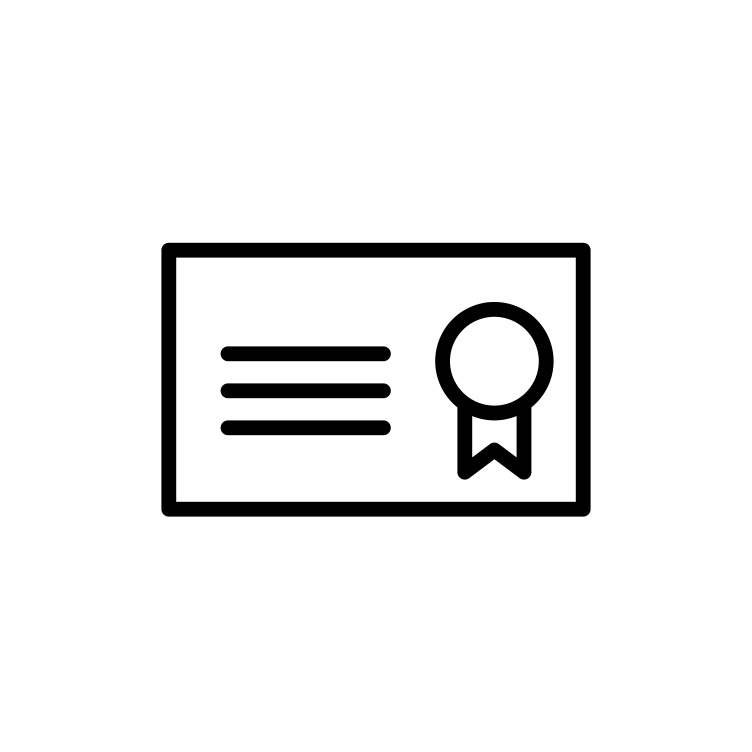 Our work: Everlasting Security Transfer
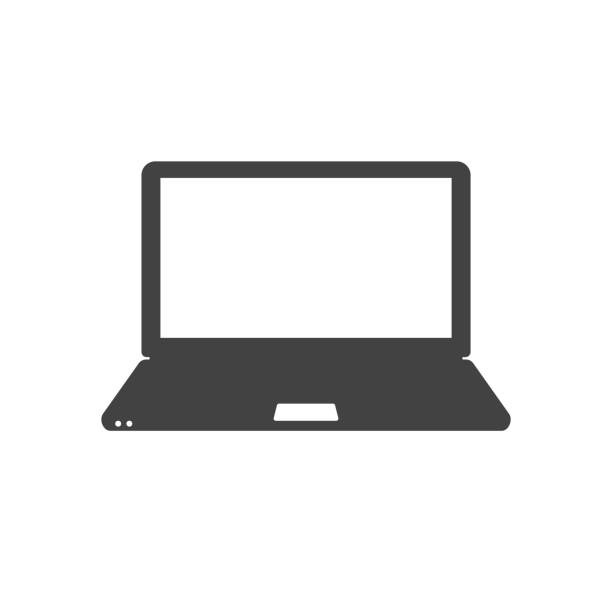 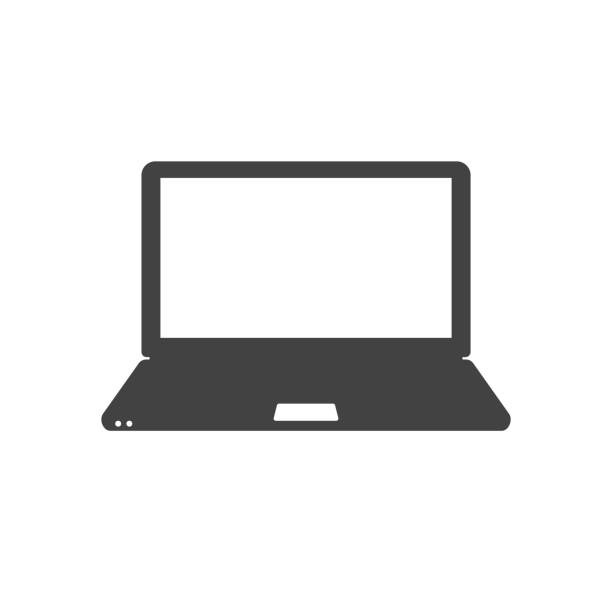 “Please delete my data”
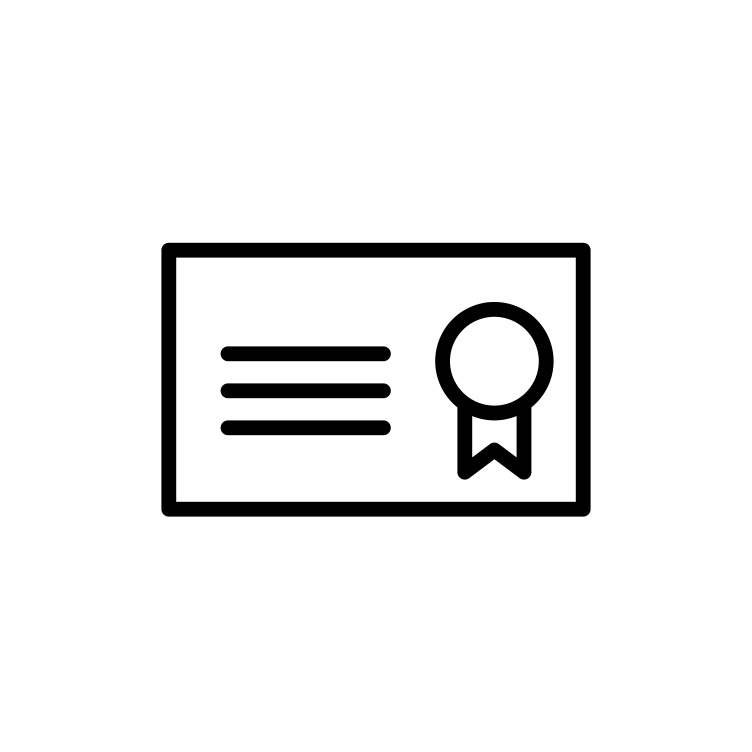 Our work: Everlasting Security Transfer
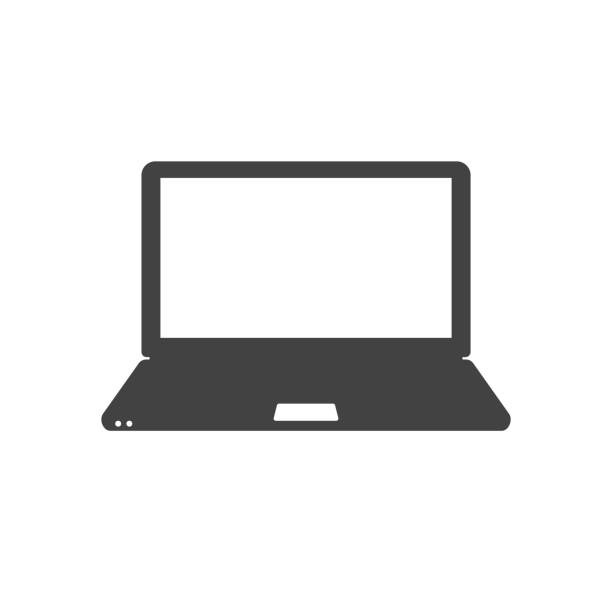 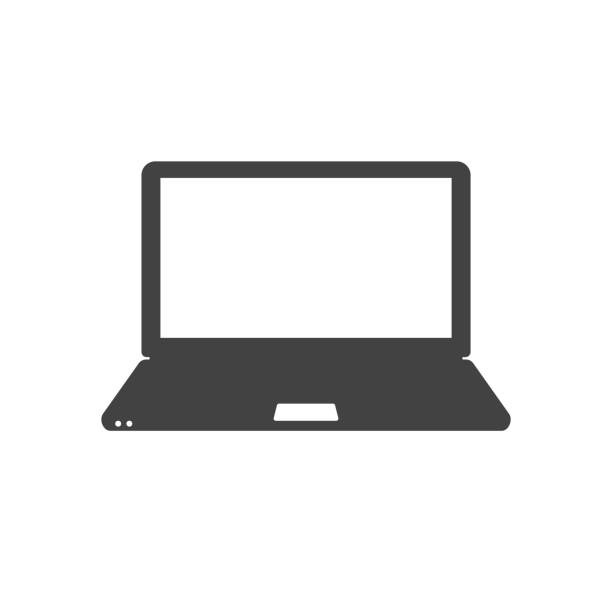 After the protocol, either party can request deletion, even if the protocol was statistically secure against them

Generalizes “statistically-binding commitments with certified everlasting hiding” and “zero-knowledge proofs with certified everlasting zero-knowledge” [Hiroka, Morimae, Nishimaki, Yamakawa 22]
Toy Application: Election
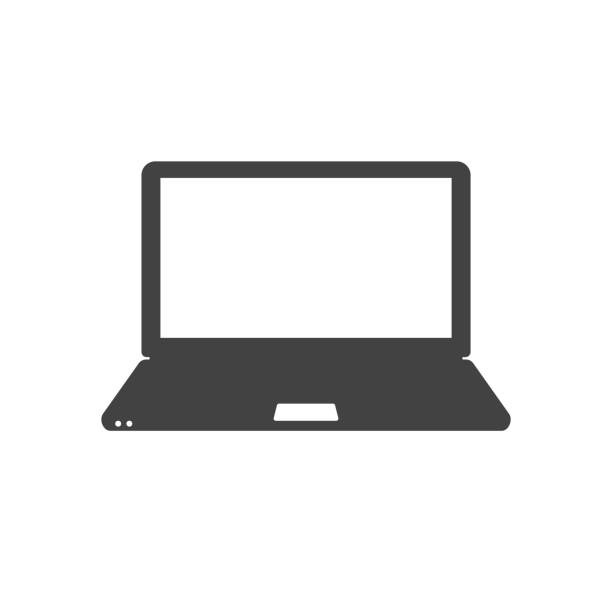 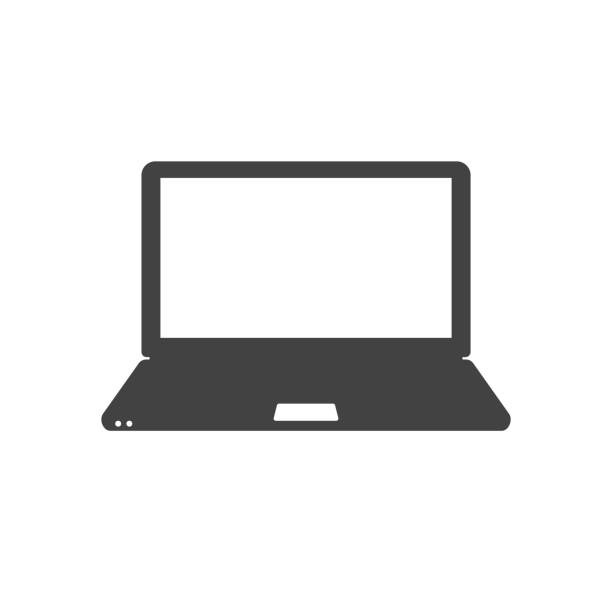 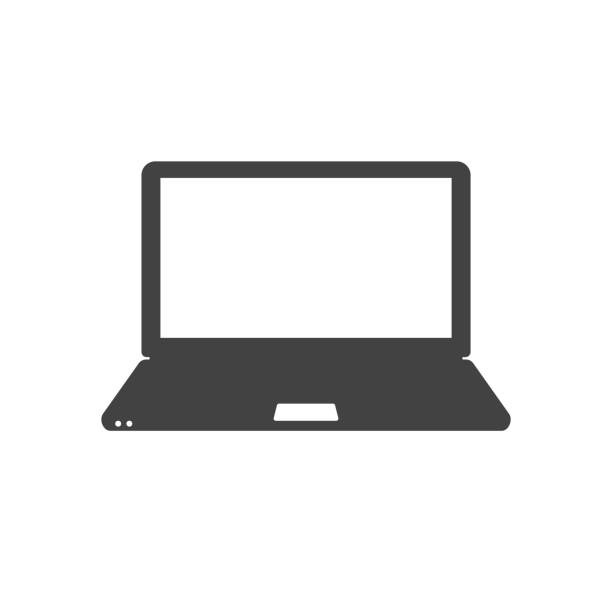 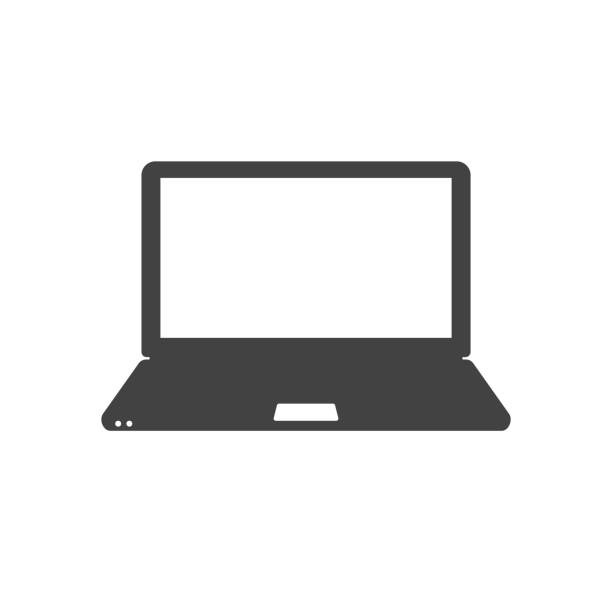 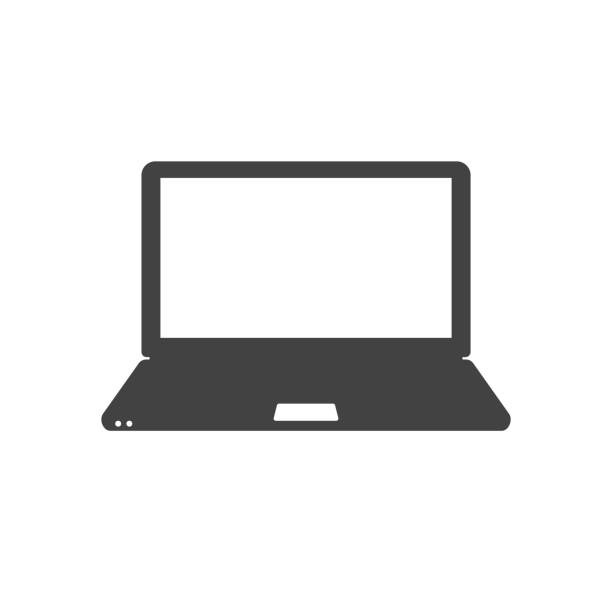 Toy Application: Election
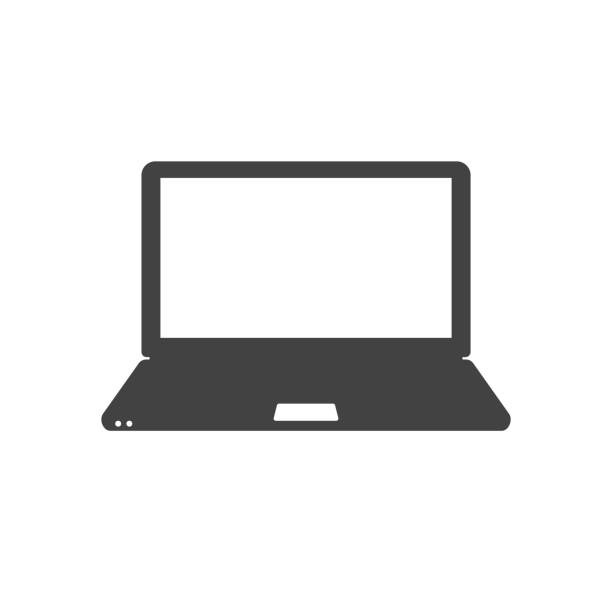 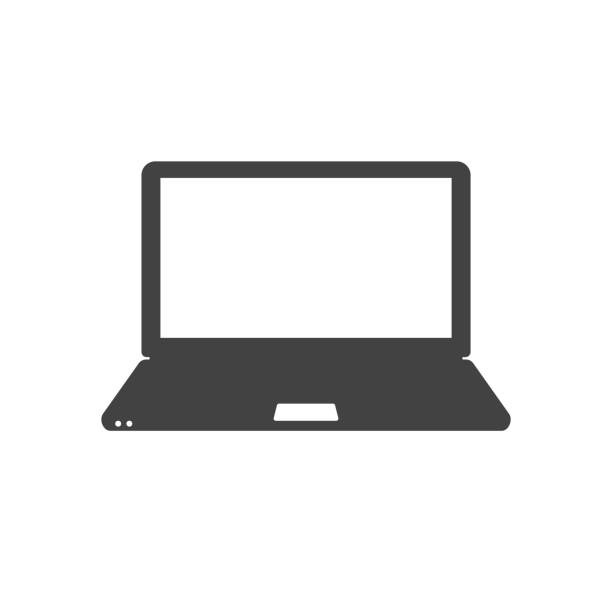 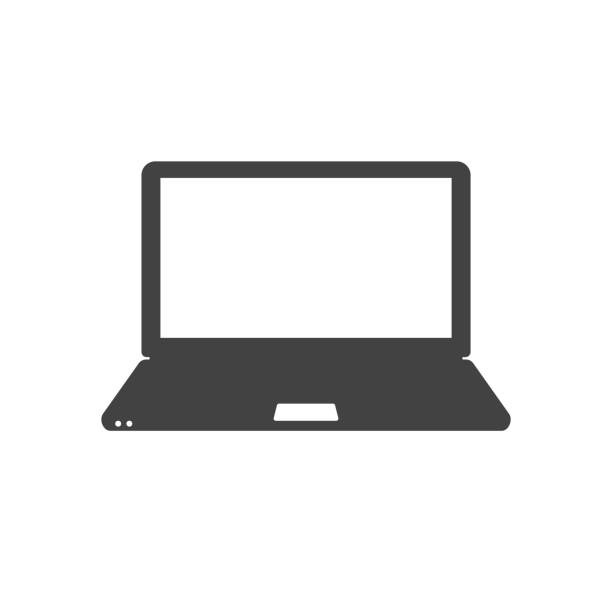 “Please delete our votes”
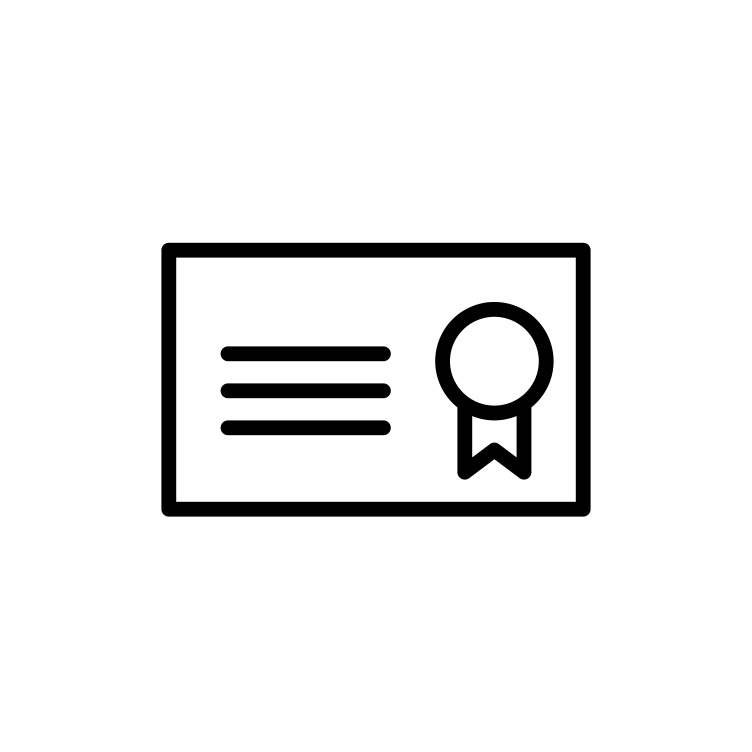 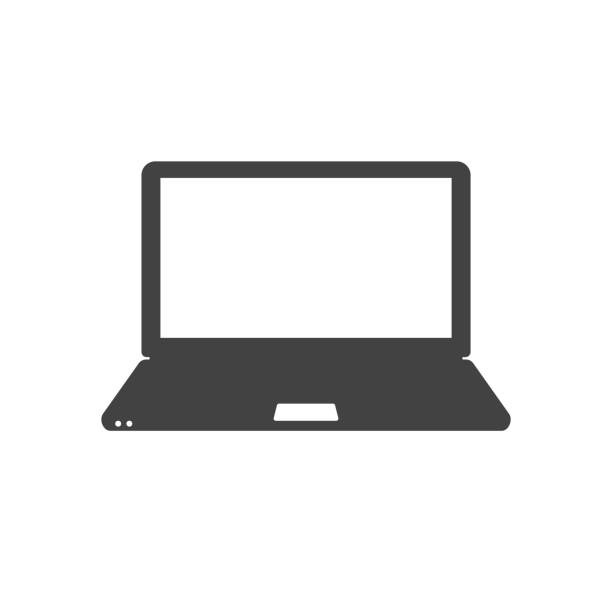 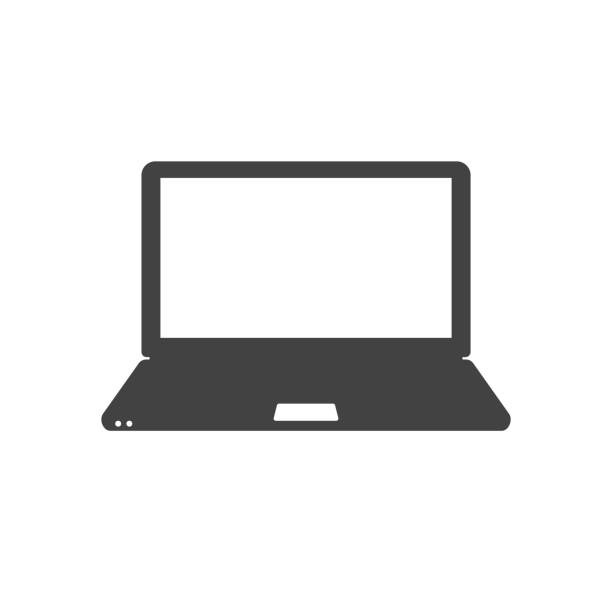 Now, the parties in control of law enforcement have no information about who didn’t vote for them
Results on Everlasting Security Transfer
Statistically-binding, computationally-hiding commitments
(Our compiler + [B, Coladangelo, Khurana, Ma 21])
Ideal Commitments with Everlasting Security Transfer
(Sequential Composition Theorem)
Oblivious Transfer with Everlasting Security Transfer
Thanks for listening!

Questions?
(Sequential Composition Theorem)
MPC with Everlasting Security Transfer